КУРСЫ ПОВЫШЕНИЯ КВАЛИФИКАЦИИ
«СОДЕРЖАНИЕ И МЕТОДИКА ПРЕПОДАВАНИЯ КУРСА ФИНАНСОВОЙ ГРАМОТНОСТИ  РАЗЛИЧНЫМ КАТЕГОРИЯМ ОБУЧАЮЩИХСЯ»
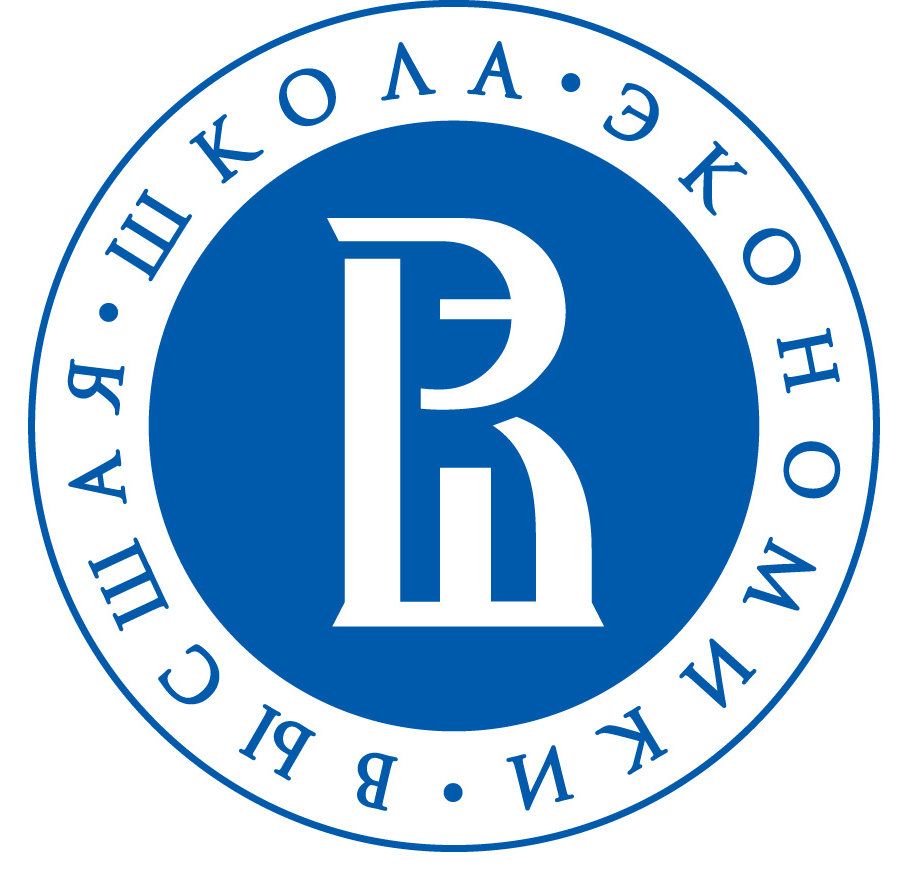 МОДУЛЬ 2
ГРУППОВОЙ ПРОЕКТ
СОДЕРЖАНИЕ И МЕТОДИКА ПРЕПОДАВАНИЯ ТЕМ ПО УПРАВЛЕНИЮ ЛИЧНЫМИ ФИНАНСАМИ И ФОРМИРОВАНИЮ СЕМЕЙНОГО БЮДЖЕТА
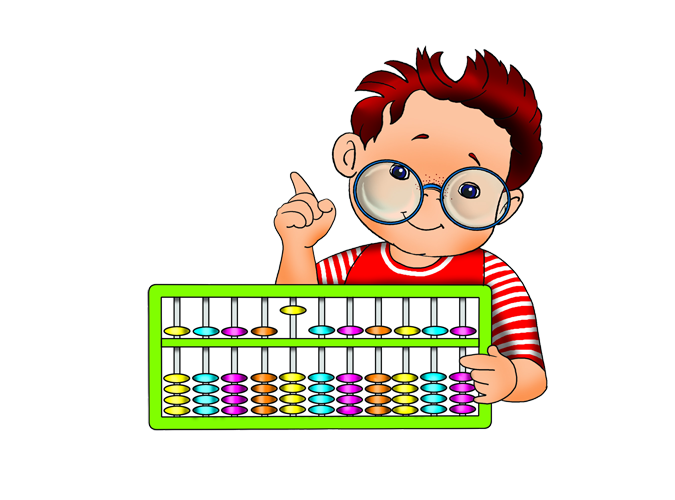 30 ИЮНЯ 2017
ПРИМЕНЕНИЕ АКТИВНЫХ ФОРМ ДЕЯТЕЛЬНОСТИ ПРИ ФОРМИРОВАНИИ ПОНЯТИЙ «УПРАВЛЕНИЕ ЛИЧНЫМИ ФИНАНСАМИ» И «СЕМЕЙНЫЙ БЮДЖЕТ»
ОБОЛЕНСКАЯ Н.А. 
    «ОТКУДА В СЕМЬЕ ДЕНЬГИ» 2-3 КЛАСС
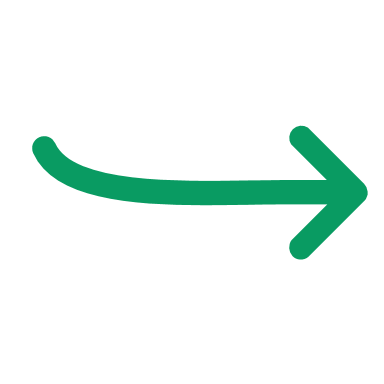 Состав группы
Цель – создание дидактических материалов, отражающих преемственность при формировании понятий «управление личными финансами» и «семейный бюджет»
ГАВРИЛОВА О.В. 
    «НА ЧТО ТРАТЯТЬСЯ ДЕНЬГИ» 2-3 КЛАСС
ШИЛЬДКРАВТ Е.В.
    «СЕМЕЙНЫЙ БЮДЖЕТ» 5-7 КЛАСС
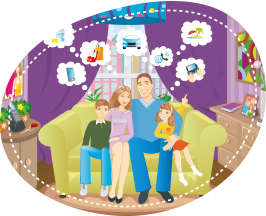 ИВАНОВА Л.Н.
    УЧЕБНЫЙ ПРОЕКТ «РАЦИОНАЛЬНОЕ РАСПРЕДЕЛЕНИЕ ДОХОДОВ СЕМЬИ» 7 КЛАСС
ШАРОНИНА Н.П.
    «ЛИЧНЫЕ ФИНАНСЫ И СЕМЕЙНЫЙ БЮДЖЕТ» 6-7 КЛАСС
Форма занятия: 
Урок-игра
ОБОЛЕНСКАЯ Н.А.
Форма работы: 
Малые группы
МЕТОДИЧЕСКАЯ РАЗРАБОТКА
ОТКУДА В СЕМЬЕ ДЕНЬГИ
Методическое содержание: 
Моделируемые ролевые задачи по планированию доходов и расходов семьи
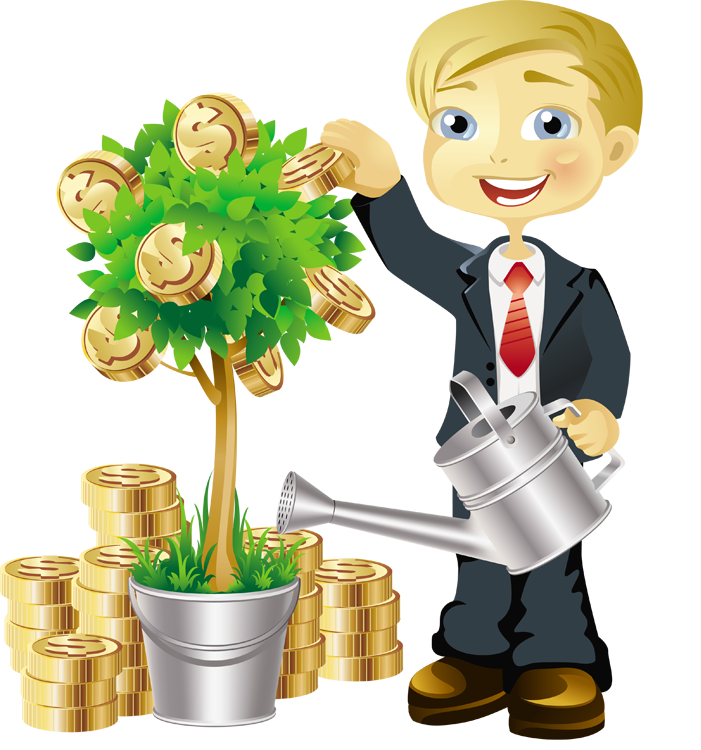 2-3 КЛАСС
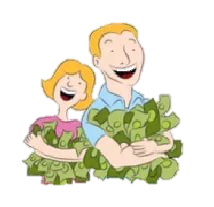 Создание ситуаций выбора по вопросам экономии семейного бюджета
Форма занятия: 
Урок
ГАВРИЛОВА О.В.
Форма работы: 
Малые группы
МЕТОДИЧЕСКАЯ КОПИЛКА
НА ЧТО ТРАТЯТЬСЯ ДЕНЬГИ
Методическое содержание: 
Метапредметные задачи по теме «Семейный бюджет»
2-3 КЛАСС
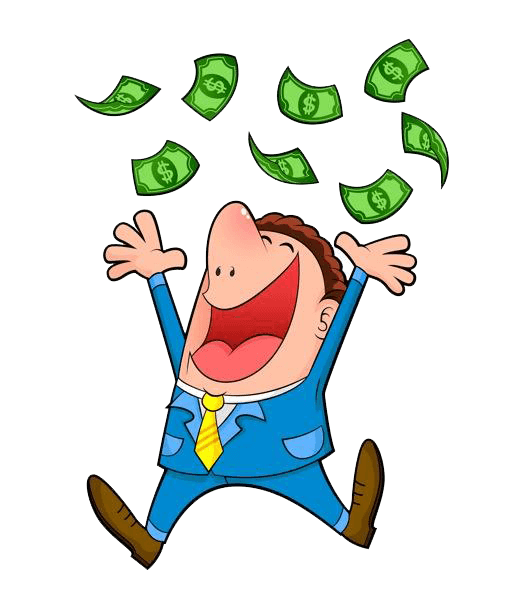 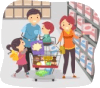 Игра «Подарок»
Игра «100 рублей»
Темы проектов для обучающихся начальной школы
Форма занятия: 
Урок: 
этап актуализации; 
этап обобщения;
ШИЛЬДКРАВТ Е.В.
ДИДАКТИЧЕСКИЙ МАТЕРИАЛ
Фронтальная работа 
Работа в малых группах
СЕМЕЙНЫЙ БЮДЖЕТ
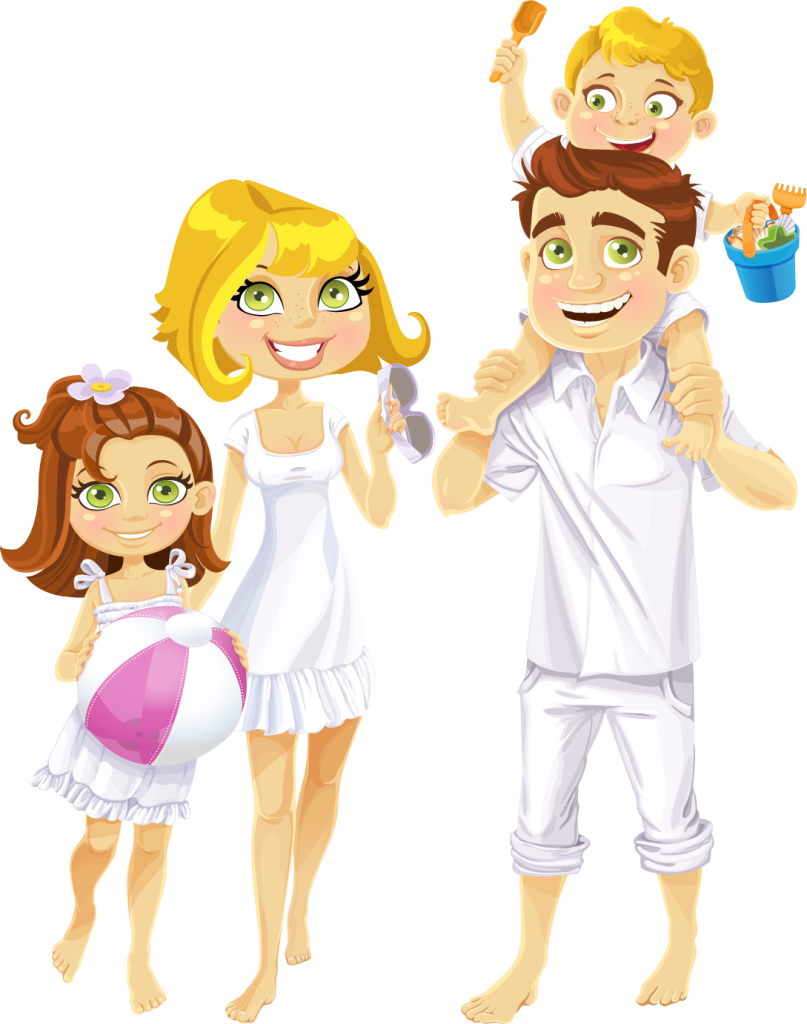 5-7 КЛАСС
Методическое содержание: 
Социально ориентированные задачи
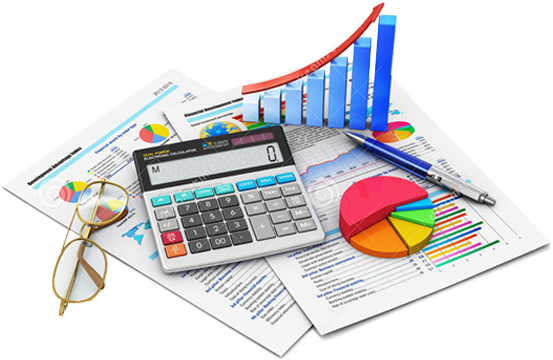 Форма занятия
Проект: 
Творческий;
Практико-ориентированный;
Учебный;
Групповой;
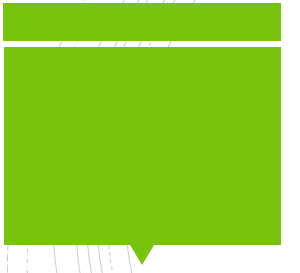 ИВАНОВА Л.Н.
ТЕХНОЛОГИЧЕСКАЯ КАРТА  ПРОЕКТА
Цель:
СОЗДАНИЕ СОЦИАЛЬНОЙ РЕКЛАМЫ ПО ПРОБЛЕМЕ ДЕФИЦИТА СЕМЕЙНОГО БЮДЖЕТА
РАЦИОНАЛЬНОЕ РАСПРЕДЕЛЕНИЕ ДОХОДОВ СЕМЬИ
7 КЛАСС
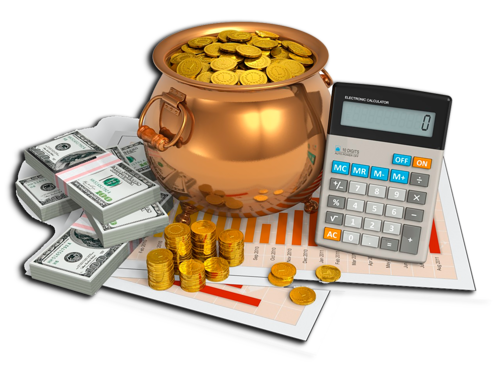 Итоговый продукт 
Социальная реклама – плакат;
Социальная реклама – видеоролик
Форма занятия
Урок-игра
ШАРОНИНА Н.П.
Цель:
ФОРМИРОВАНИЕ НАВЫКОВ ФИНАНСОВОЙ ГРАМОТНОСТИ И ЛИЧНОЙ ОТВЕТСТВЕННОСТИ
МЕТОДИЧЕСКАЯ РАЗРАБОТКА
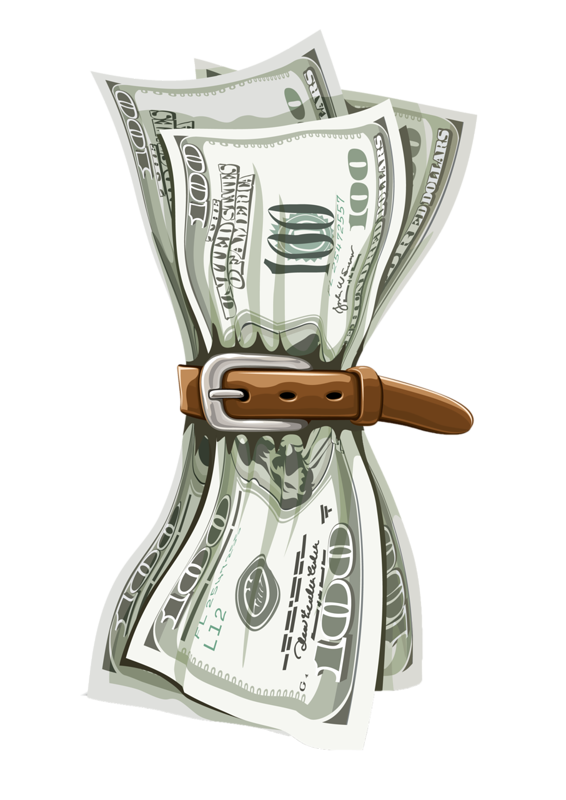 ЛИЧНЫЕ ФИНАНСЫ И СЕМЕЙНЫЙ БЮДЖЕТ
Методическое содержание
Игра «Велосипеда-то нет, а хочется»;
Решение экономических задач;
Применение правовых знаний;
6-7 КЛАСС
Игра «ЖЭКА»: 
освоение технологий энергосбережения;
Приобретение знаний о способах платежей жилищно-коммунальных услуг
Осознание себя как члена семьи, общества и государства: 
Понимание экономических проблем семьи и участие в их обсуждении; 
Понимание финансовых связей семьи и государства;
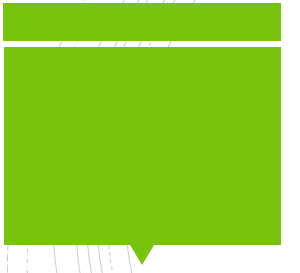 Планируемые 
результаты 

ЛИЧНОСТНЫЕ
Развитие навыков сотрудничества со взрослыми и сверстниками в разных игровых и реальных экономических ситуациях; 
Участие в принятии решений о семейном бюджете.
ПОЗНАВАТЕЛЬНЫЕ:
использование различных способов поиска, сбора, обработки, анализа, организации, передачи и интерпретации информации
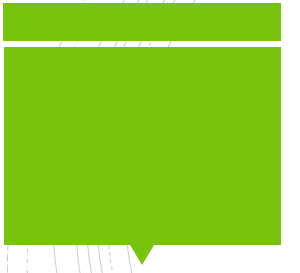 Планируемые 
результаты 

МЕТАПРЕДМЕТНЫЕ
РЕГУЛЯТИВНЫЕ: 
понимание цели своих действий;
планирование действий
КОММУНИКАТИВНЫЕ: 
готовность слушать собеседника и вести диалог; 
Умение договариваться о совместной деятельности
Понимание последствий изменения доходов и расходов семьи
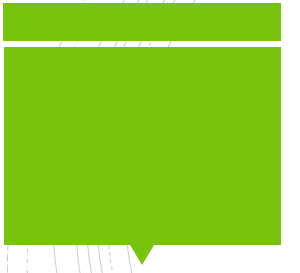 Планируемые 
результаты 

ПРЕДМЕТНЫЕ
Понимание роли государства в экономике семьи
Понимание и правильное использование экономических терминов